Scavenger Hunt
Classic Scavenger Hunt
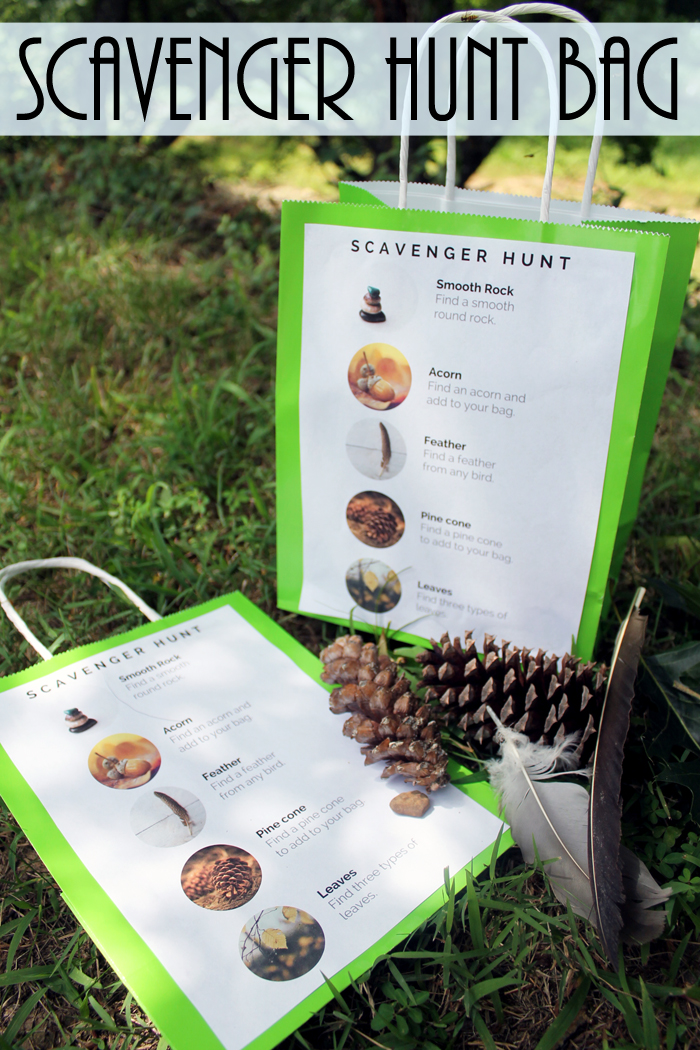 Students will take a bag and search for items in a designated area.  
Park
School
Classroom 

Let the students know where they can go.
Picture Scavenger Hunt
Students can use a camera or their smartphone to take a picture of the item, rather than collecting it. 
Cleaner 
Better for the environment? 

In other cases, a video camera could also be used.
Draw or sketch the clue
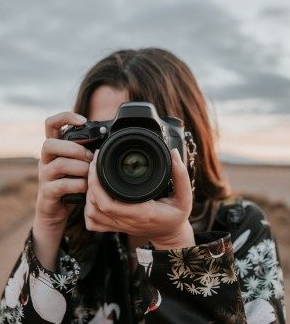 Writing Scavenger Hunt
Students must visit other teachers and ask for an autograph, or answer a certain question.  (the students must converse in English) 

Students must write a what they found according to the clue 
Alphabet Scavenger Hunt – Find something in this room for each letter of the alphabet
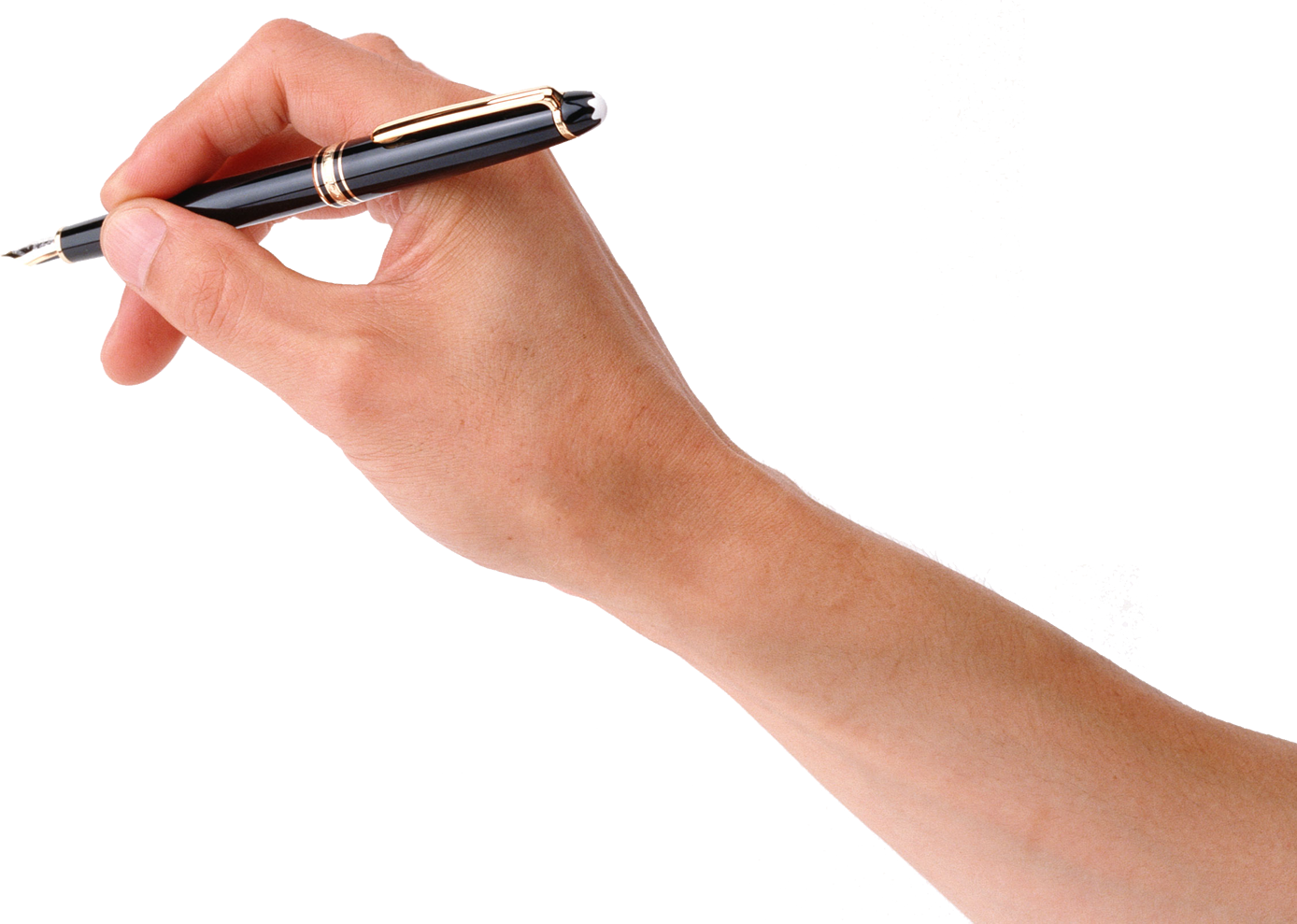 List of items (things)
Make a list of things they need to find.  

Try to relate these to your vocabulary.
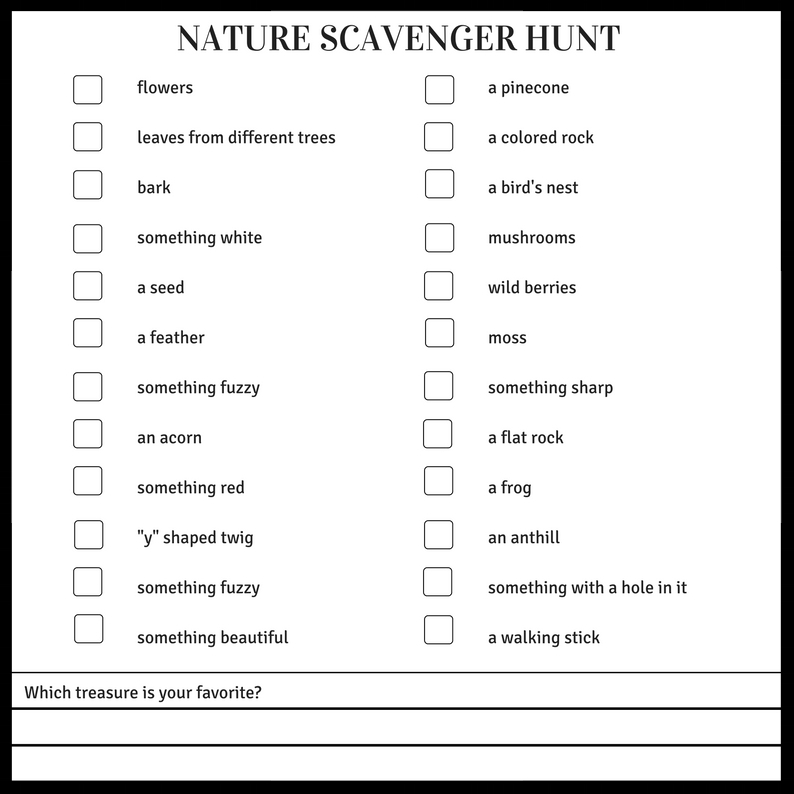 List of items (adjectives)
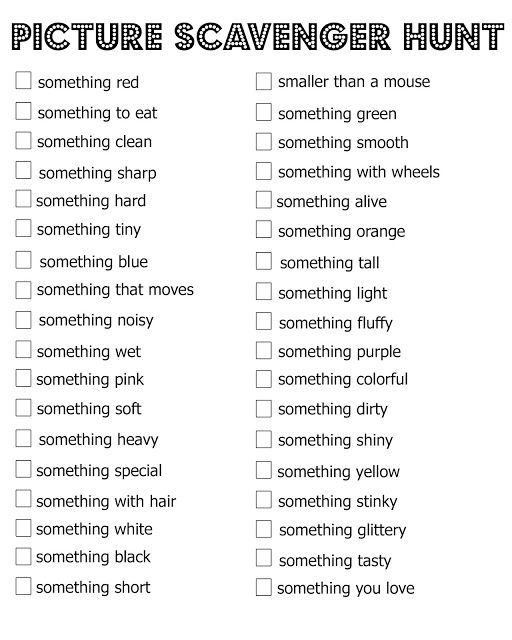 Students have to put thought into their answers

Students will associate the adjective with the noun
List of items (actions)
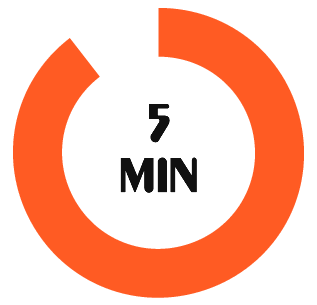 Must have a way of recording this 
Pictures 
Smartphones
Video recorder 
Eye witness 

Do a handstand for 10 seconds
Take a picture of a bird flying 
Jump rope for 1 minute (signature of another teacher)
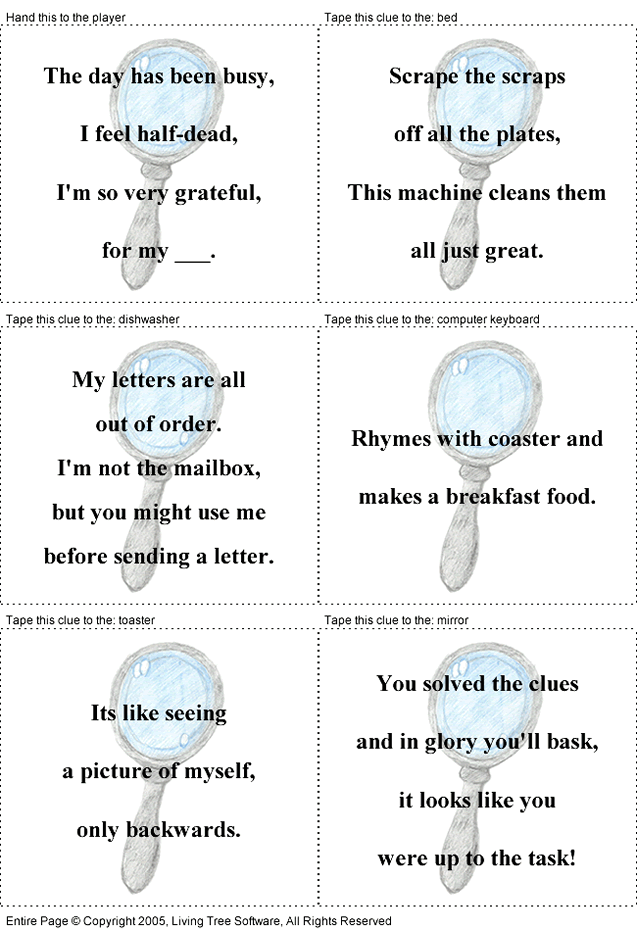 Riddles
Similar to treasure hunts

Solve clues to know where to go 
Solve clues to figure out what they need to find.
Hide and Seek
Give the students a list of clues

If they find the clue, there is a candy there (Easter Egg Hunt]
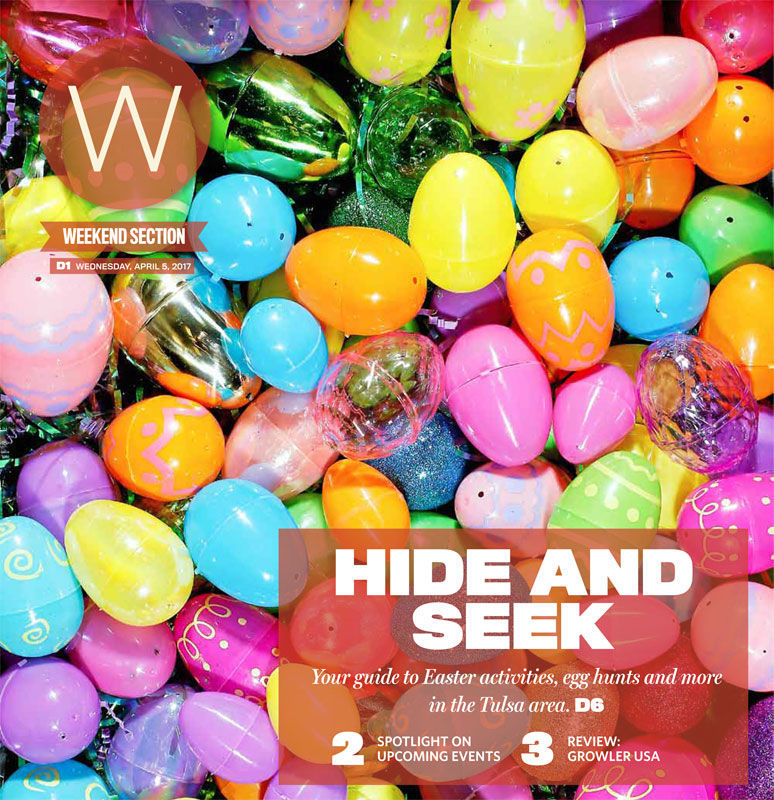 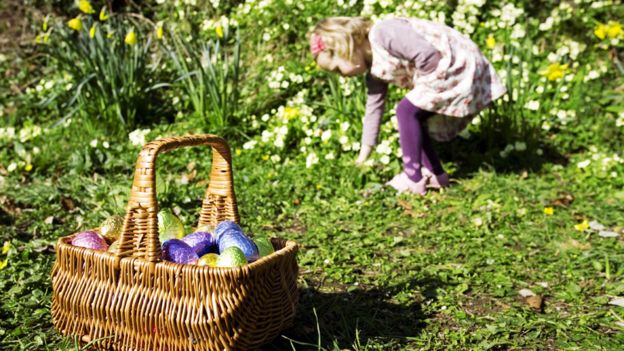 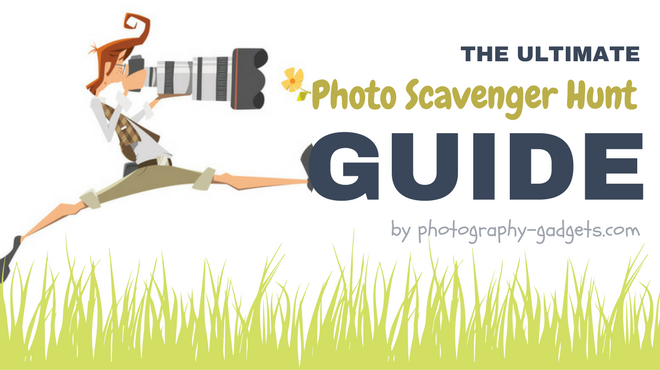 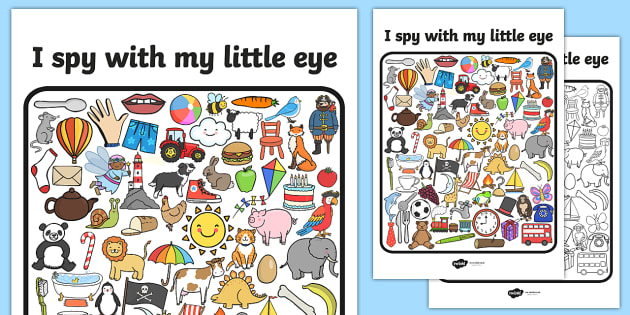 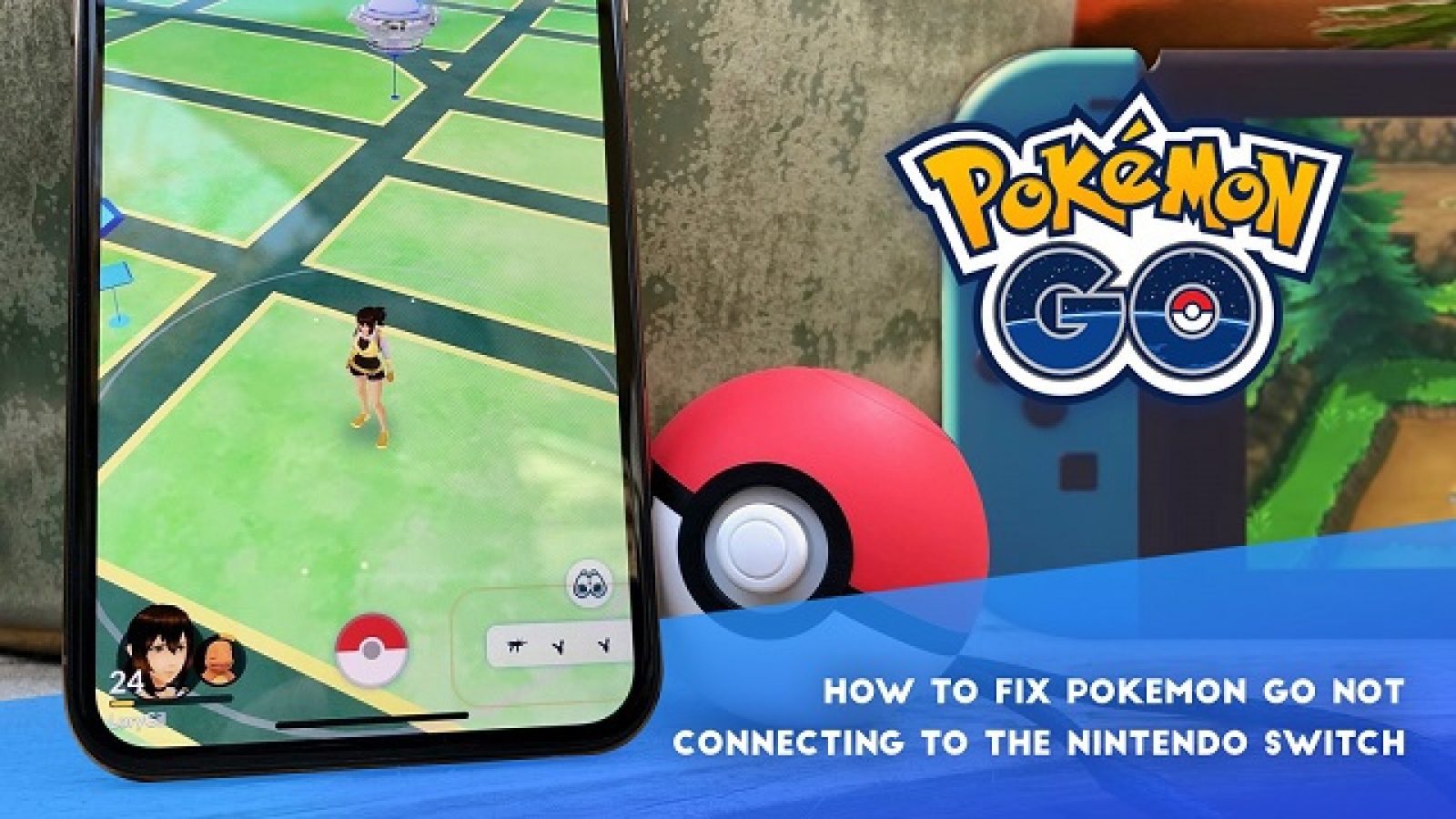 Themed Scavenger Hunts
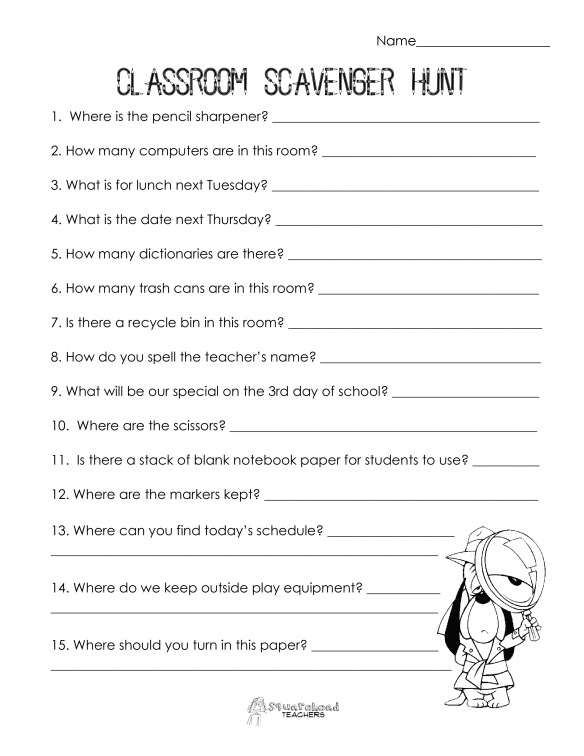 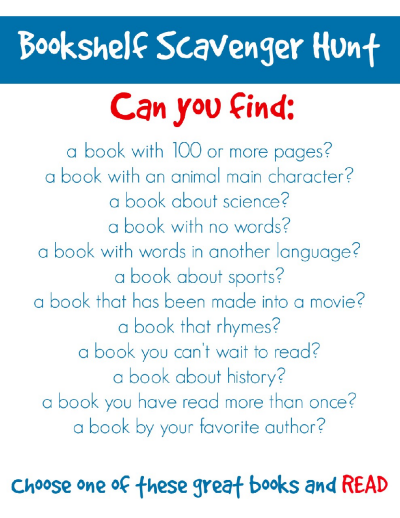 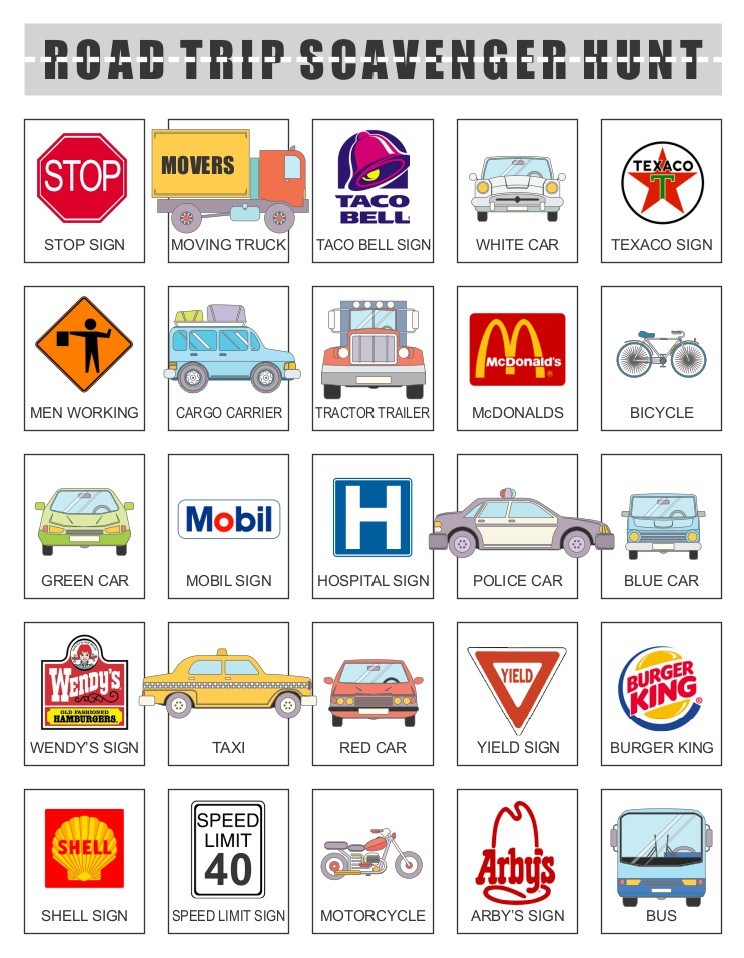 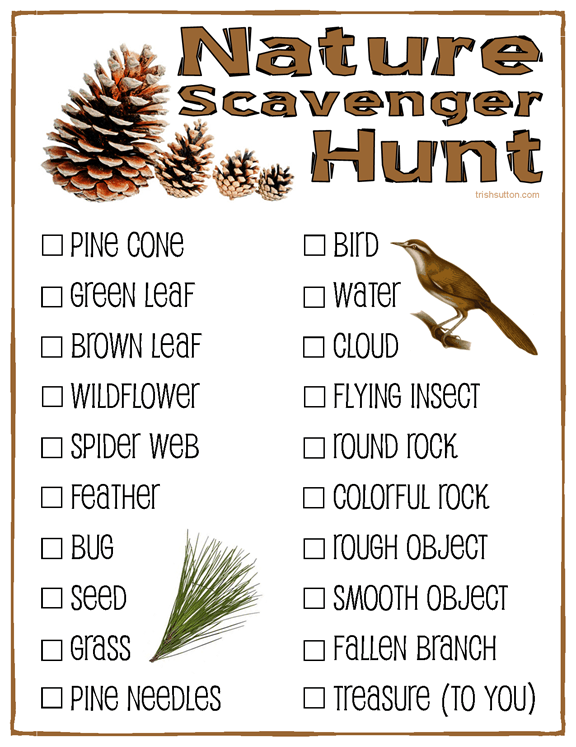 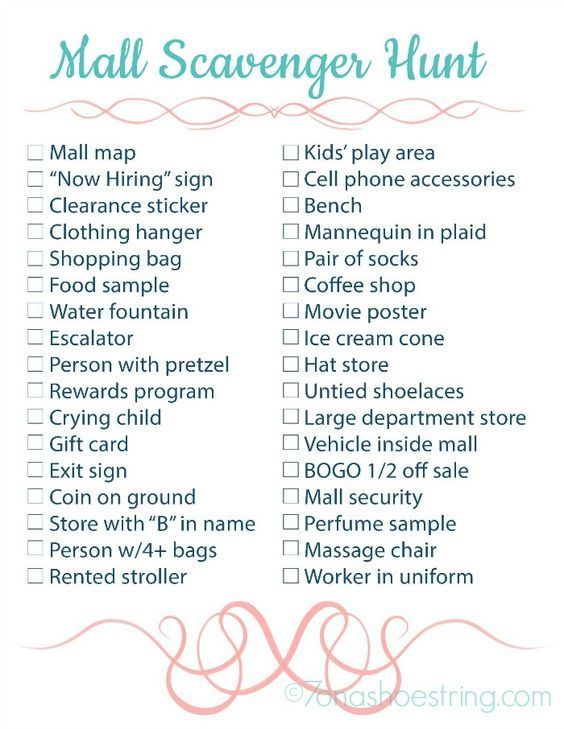 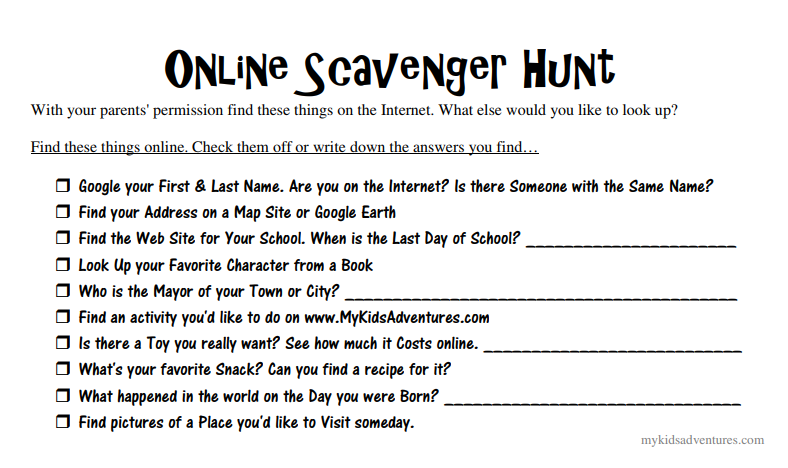 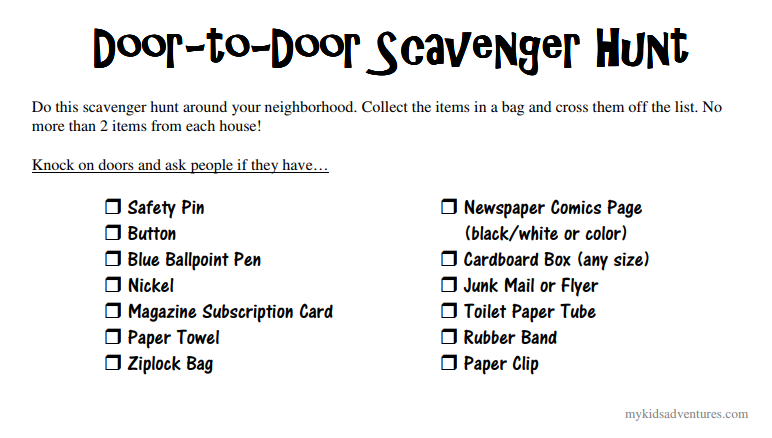 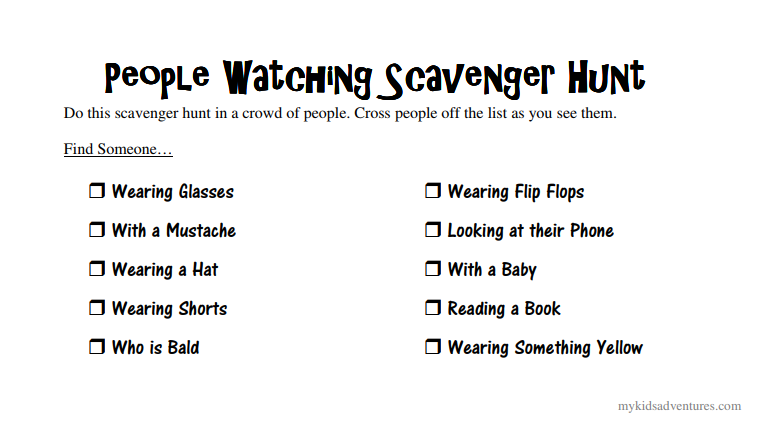 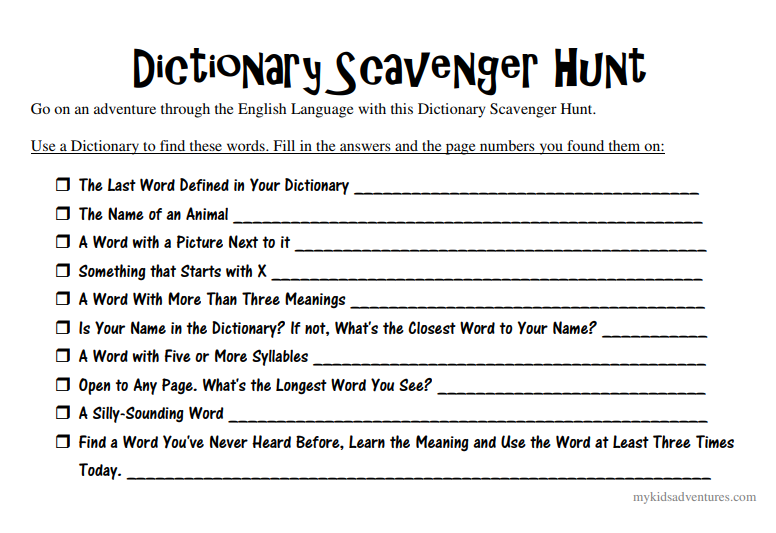 Book Scavenger Hunt
The name of a character 
The last word in the book 
The longest word in the book 
Something that starts with an “H”
A strange word 
3 adjectives 
Find a word you’ve never heard before and use it in a sentence
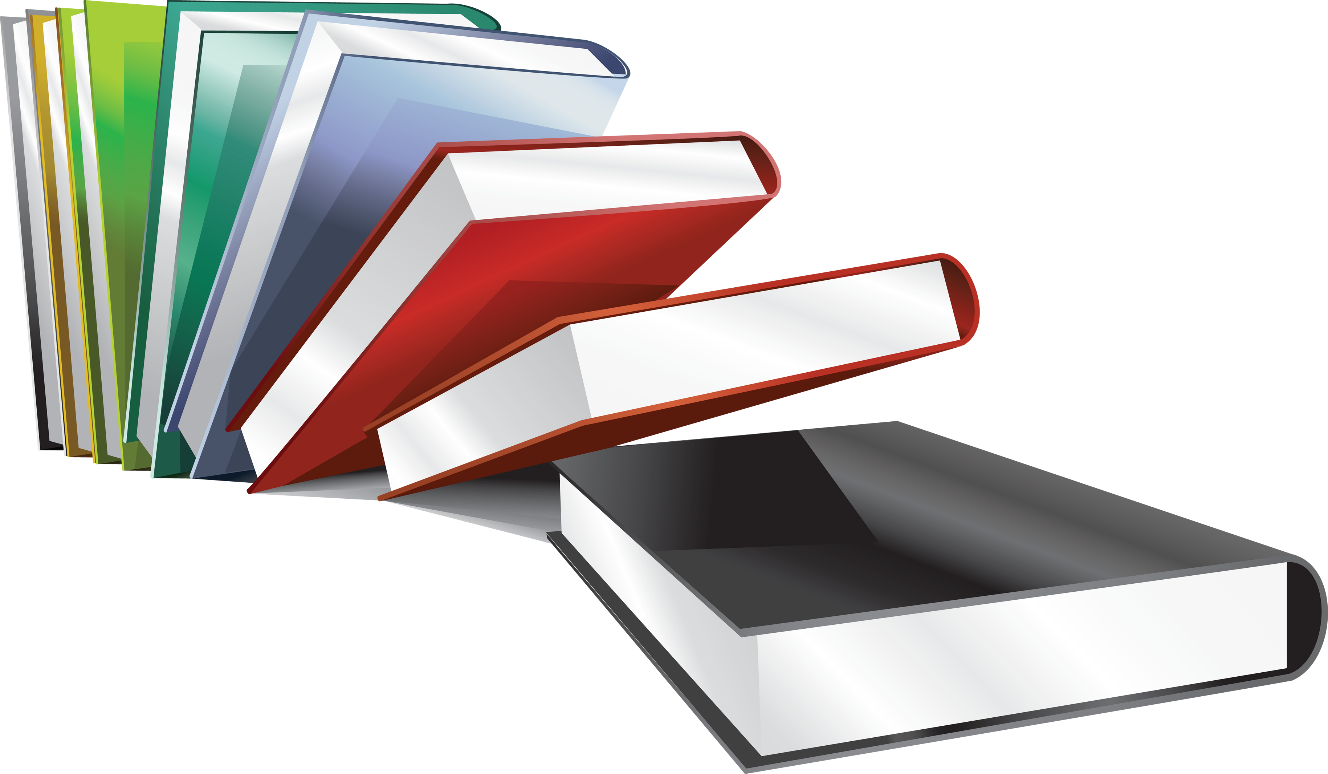 Create your own Scavenger Hunt